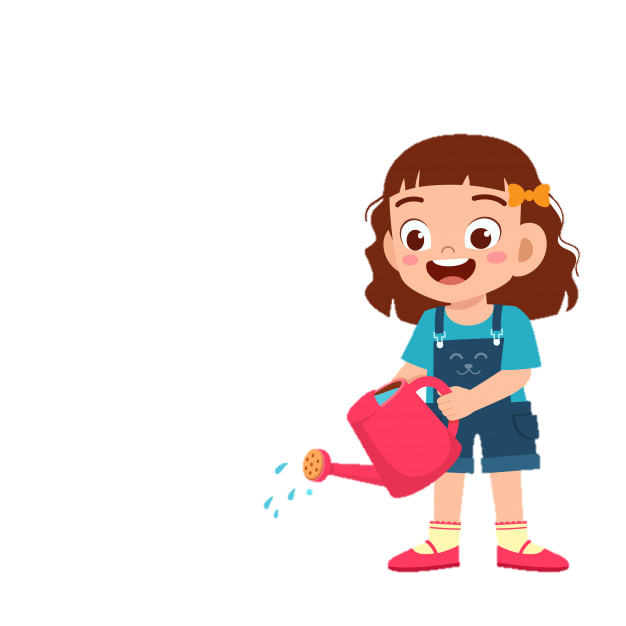 Trò chơi Tưới hoa
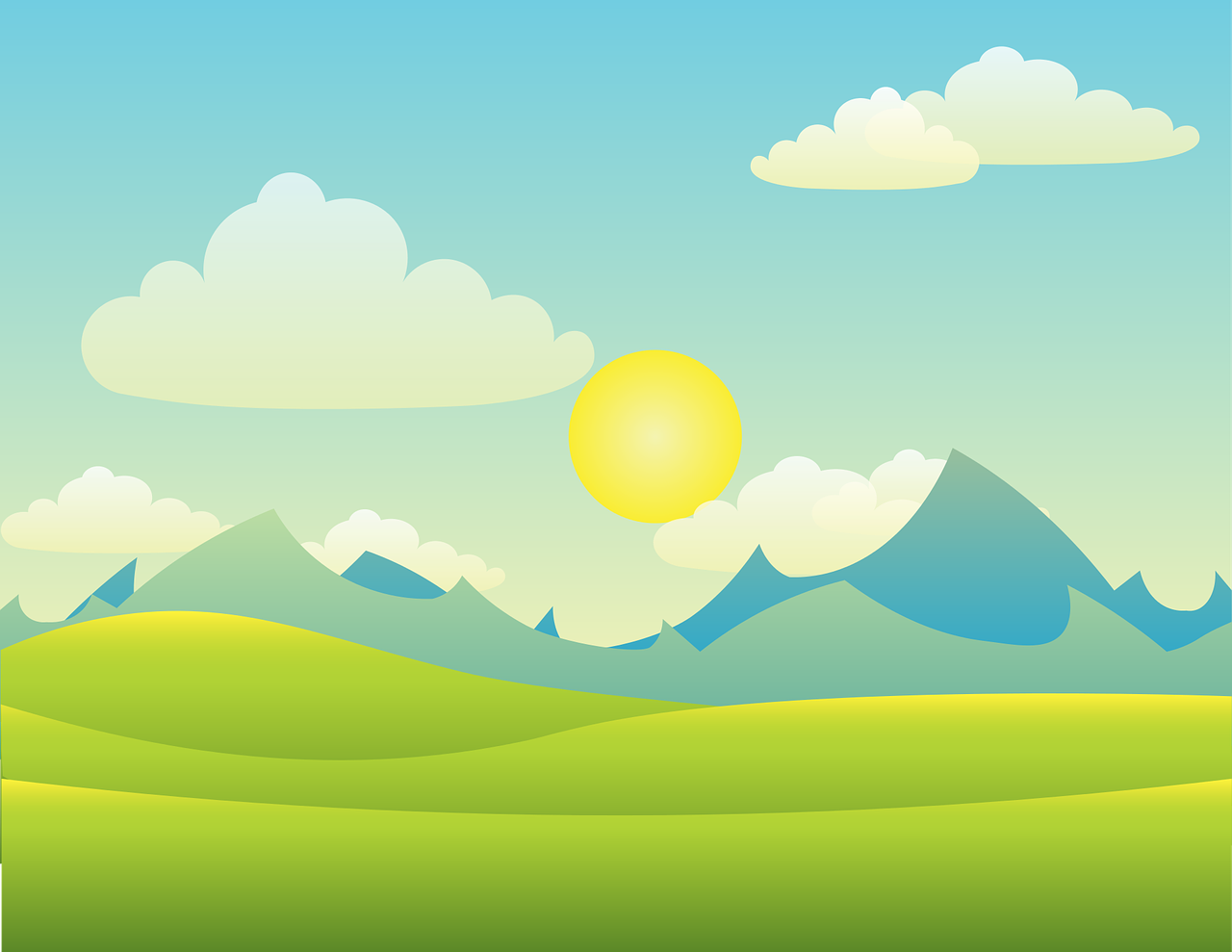 Mình tưới chậu hoa nào đây?
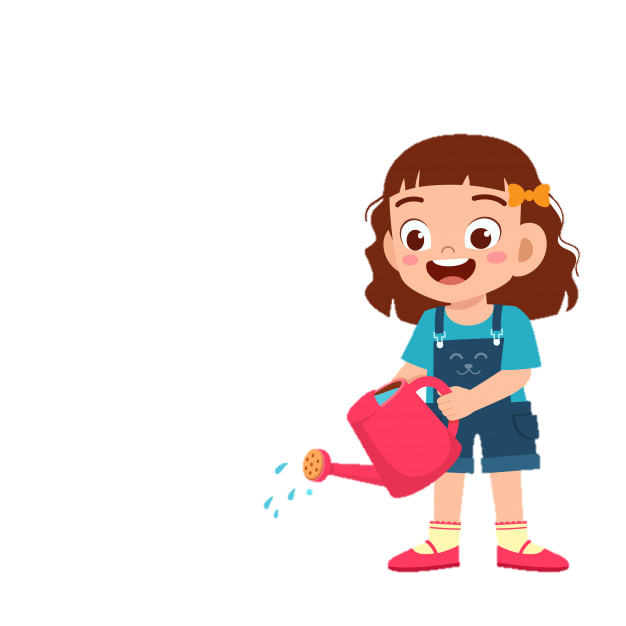 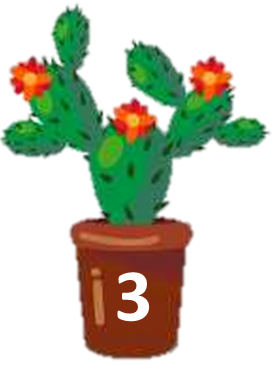 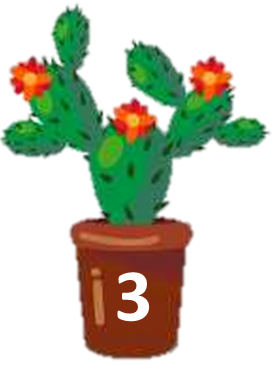 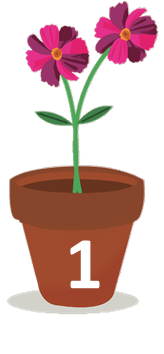 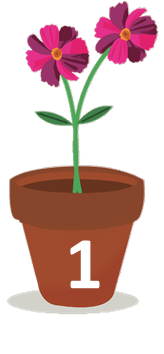 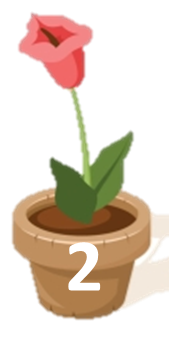 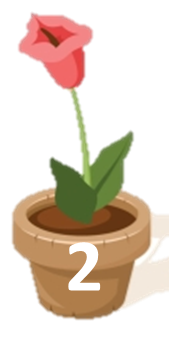 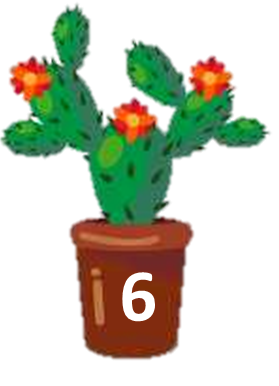 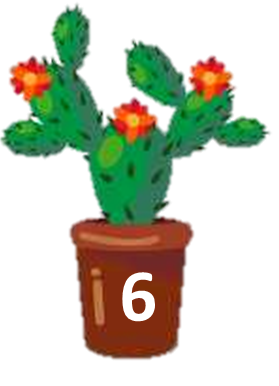 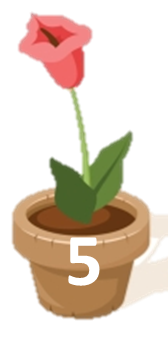 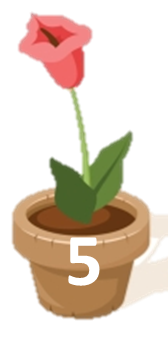 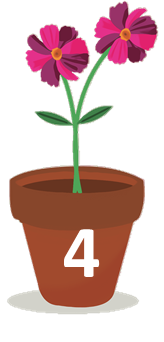 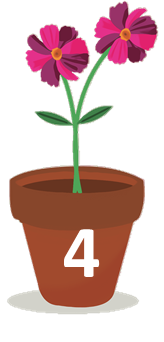 BT Truc
Câu hỏi 1
Đáp án
BT Truc
Câu hỏi 2
Đáp án
BT Truc
Câu hỏi 3
Đáp án
BT Truc
Câu hỏi 4
Đáp án
BT Truc
Câu hỏi 5
Đáp án
BT Truc
Câu hỏi 6
Đáp án
BT Truc
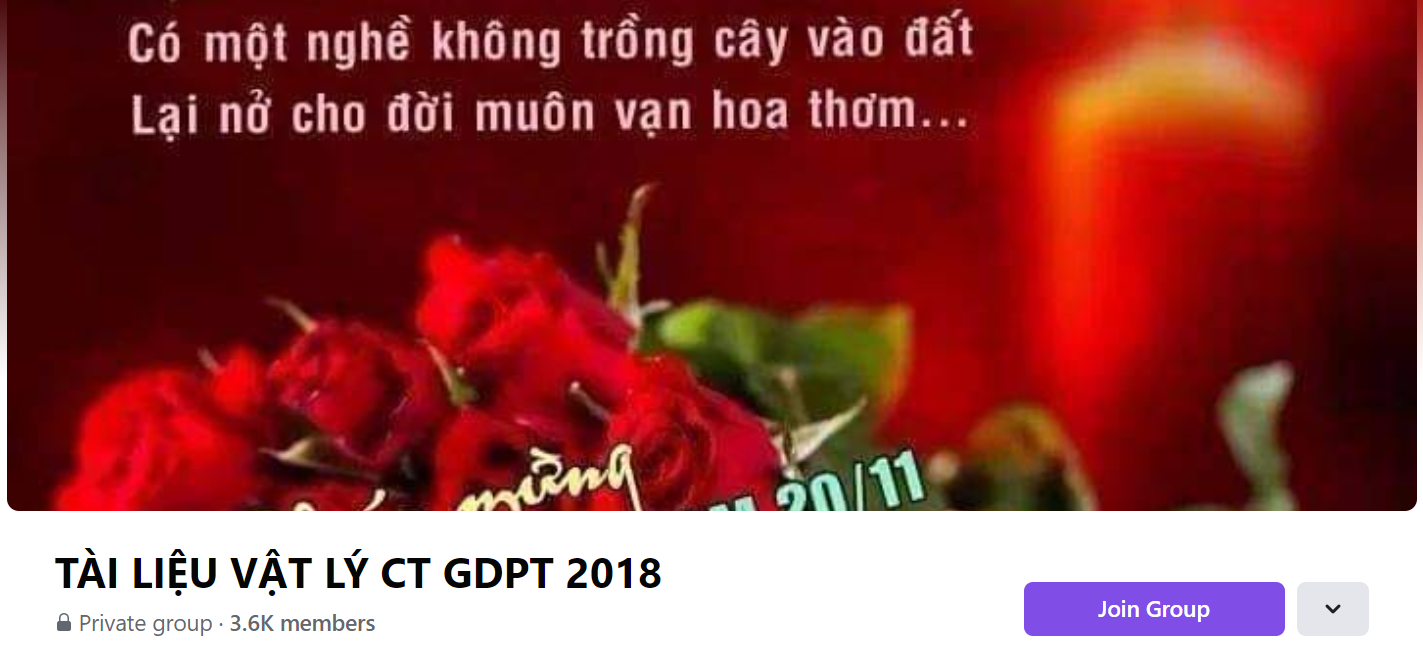 SƯU TẦM: ĐOÀN VĂN DOANH, NAM TRỰC, NAM ĐỊNH
LINK NHÓM DÀNH CHO GV BỘ MÔN VẬT LÝ TRAO ĐỔI TÀI LIỆU VÀ CHUYÊN MÔN CT 2018
https://www.facebook.com/groups/299257004355186